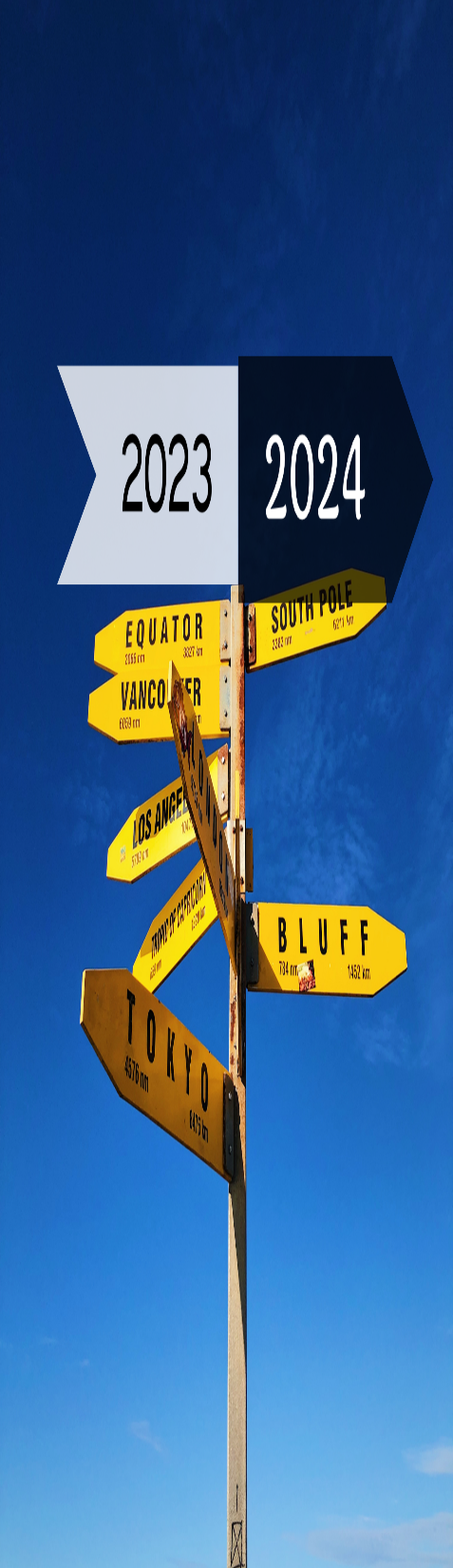 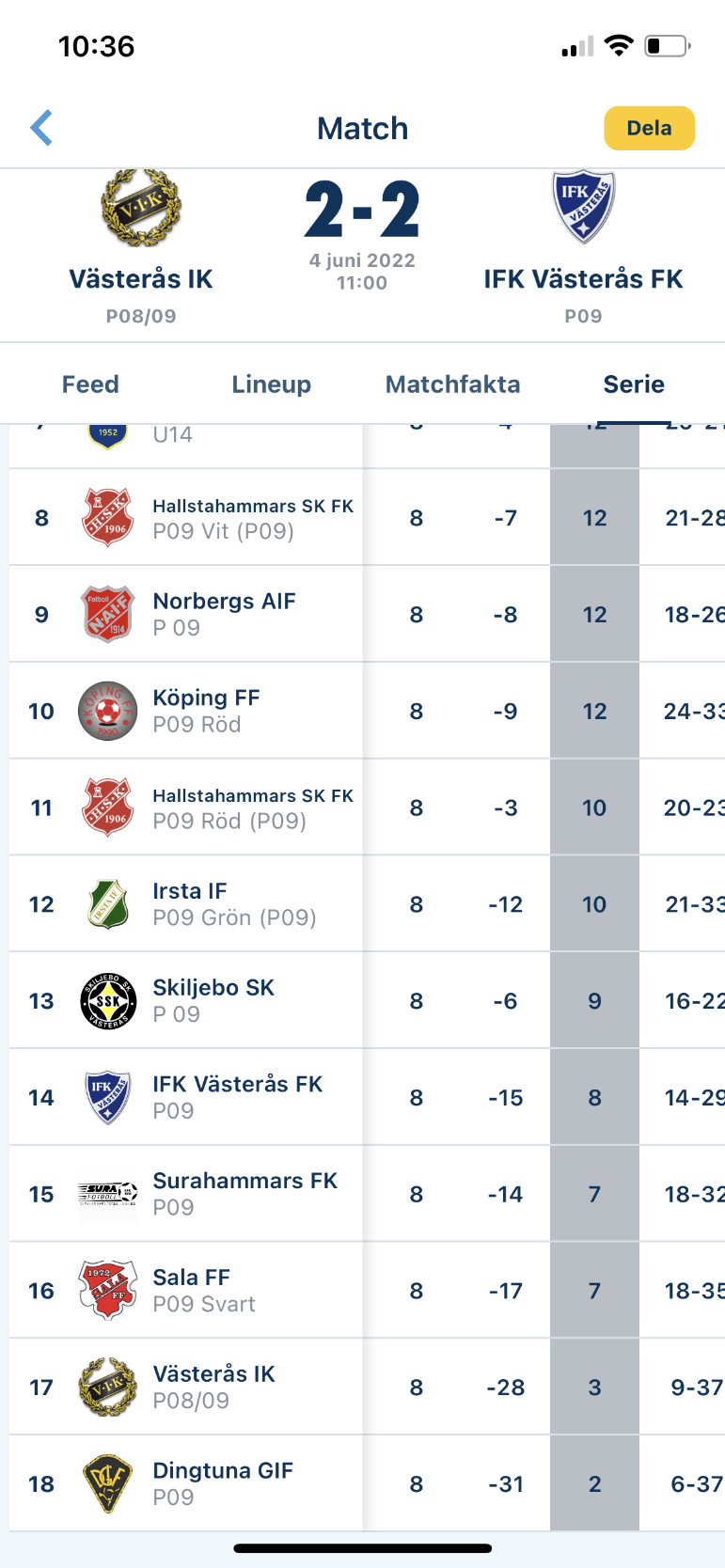 2
0
2
2
70
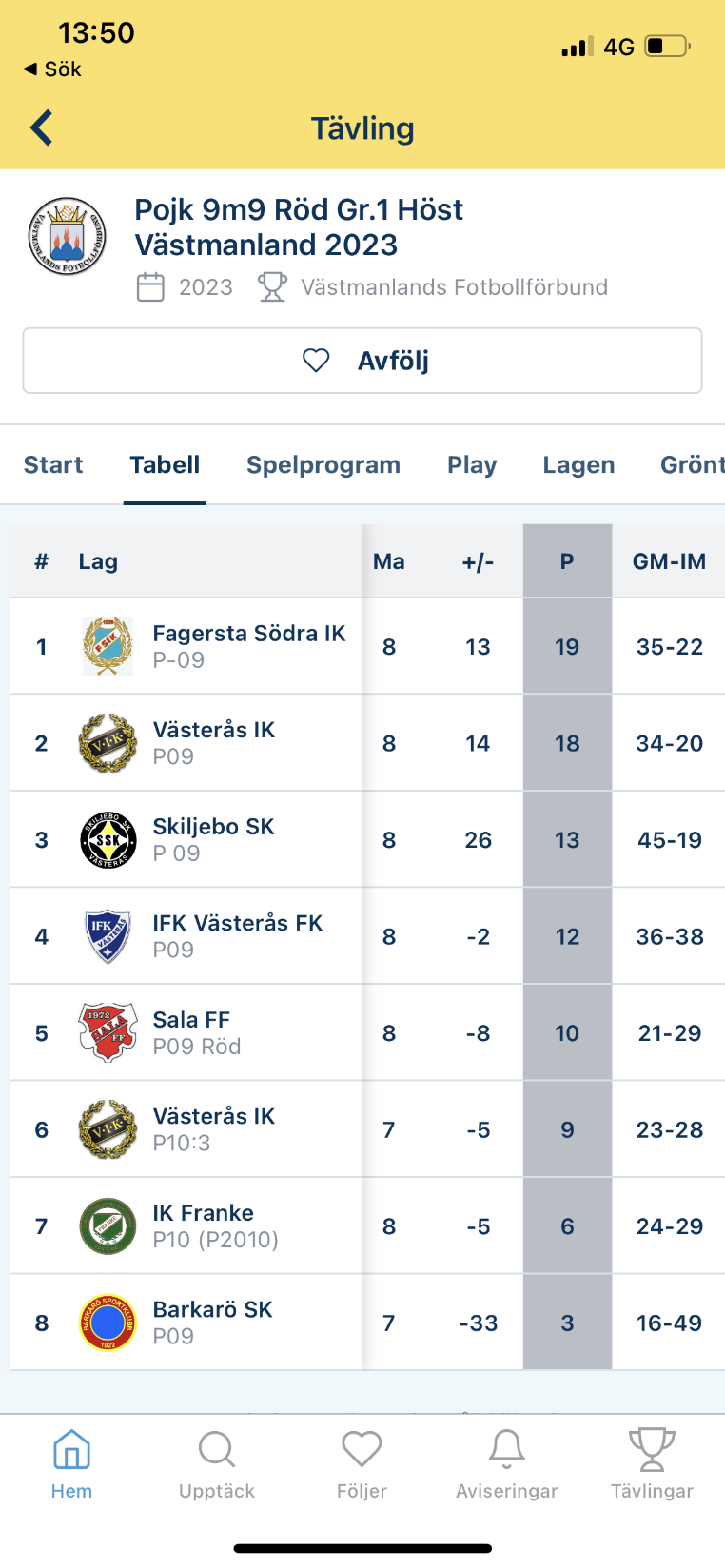 MÅL
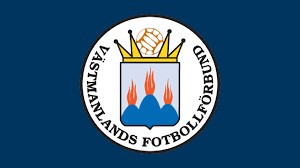 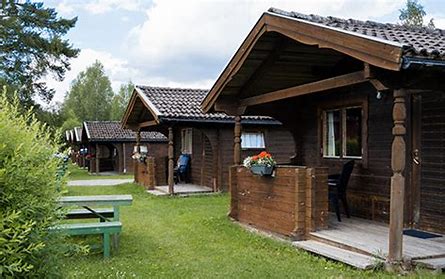 Säsongen2023
74 TRÄNINGAR
Ca. 45 matcher
13 Vinster
5 Oavgjorda             I Seriespel
12förluster
4 i Norrköpingsfotbollsfest
”saxat ifrån bollstanäs instagram efter vår 1-0 seger”
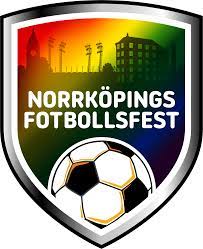 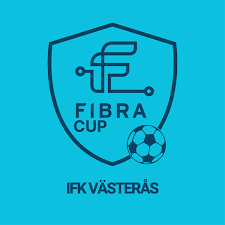 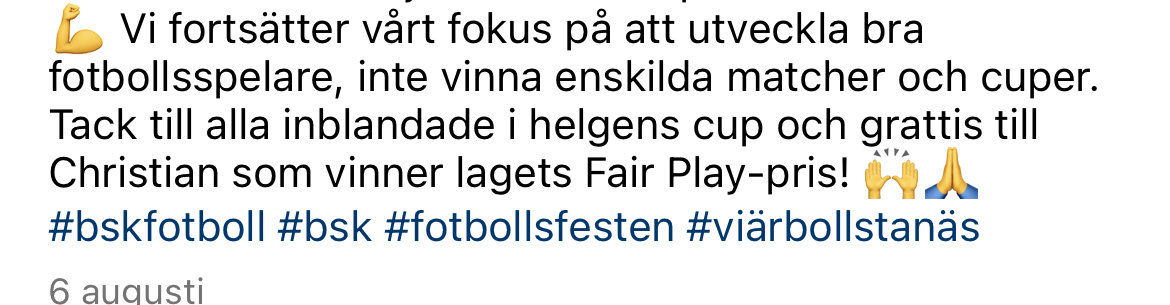 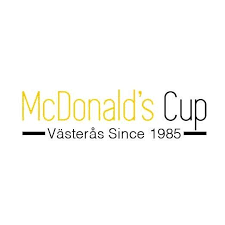 SPONSRING/LAGKASSA
Maxi Hälla,Consultive, Länsförsäkringar & Ifk Vänner
Resturangchansen+Matchsponsor
Utgifter: McDonalds Cup,Fagersta,målvaktsutrutning,medicinväska
Lagkassa Ca 30 000:-
UTGIFTER 2023
Norrköping			4850:-
Utrustning			3359:-
Brännbollskväll		  500:-
Fagersta			6000:-
McDonalds			3900:-
________________________________
Total					18 609:-
-13 oktober 2022, 28 spelare på träning.-1 månad tidigare var vi påväg att lägga ner!
SÄSONGEN 2024 – STADENS LAG
2021 vi slår ihop ihop med Ifk-P10
2022 IFK+DINGTUNA+ROMFA=SANT
2023 IFK+IRSTA IF=SANT?
IRSTA BIDRAR MED FÖLJANDE
Ca 10-12 spelare inklusive målvakt
1 tränare/lagledare-tillgänglig året runt
Det ger oss möjligheten till!
2 lag i seriespel på 11 manna!
Fungerande föräldrargrupp
DISTRIKTSLAG/VSK
WOW! OM VI KAN FÅ MED NÅN!
VSK AKADEMI
HERMAN AKDEMICHEF FRAM TILL 2022.
2023 Emilio Nammour TF. Akdemichef
2023 Augusti-Vsk annonserar tjänsten akdemichef?
ÖVRIGAFRÅGOR?